Strategia Rozwiązywania Problemów Społecznych – sprawozdanie za 2019r.
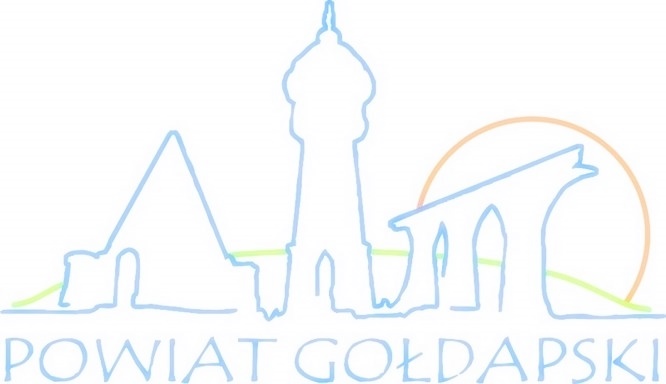 Przyjęta na lata 2014-2020 Uchwałą Nr XLVII/291/2014 Rady Powiatu w Gołdapi z dnia 24 kwietnia 2014r.
Cel główny: Zapewnienie mieszkańcom równych szans                     do pełnego uczestnictwa i rozwoju w życiu społecznym.

Cele szczegółowe:

Wspieranie rodziny w prawidłowym funkcjonowaniu
Wspieranie aktywności zawodowej
Aktywizacja zawodowa i społeczna osób niepełnosprawnych
Przeciwdziałanie wykluczeniu społecznemu (osób uzależnionych, starszych, niepełnosprawnych, ofiar przemocy domowej)
Podniesienie poziomu bezpieczeństwa w powiecie
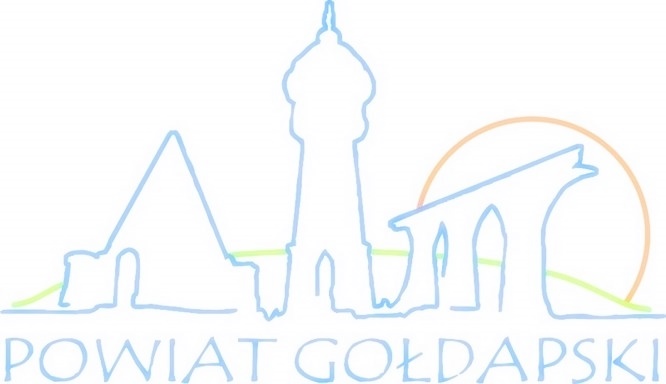 Cel I. Wspieranie rodziny w prawidłowym            funkcjonowaniu
Liczba asystentów rodziny w powiecie – 3
Liczba rodzin objętych wsparciem asystenta rodziny w powiecie - 35
Liczba rodzin, które powinny być objęte pomocą asystenta ale z różnych przyczyn nie są – 3 (brak asystenta , gm. Dubeninki. )
Liczba godzin udzielonego poradnictwa  psychologicznego – Gołdap: 615, Dubeninki: 61, Banie Mazurskie : 90/Banie Maz: prawne:  50, terapeuta uzależnień: 40, Dubeninki: terapeuta uzależnień – 26, prawne 6, doradca zaw. 35
 psycholog PCPR – 519 godz.  prawnik PCPR – 48 godz. 
Liczba podjętych działań w powiecie promujących aktywne/rodzinne formy spędzania wolnego czasu: W każdej gminie oraz w powiecie zorganizowano szereg działań o w/w charakterze. np. gm. Dubeninki: kiermasz wielkanocny, konkurs na stroik wielkanocny, festyny, projekty, wycieczki itp.
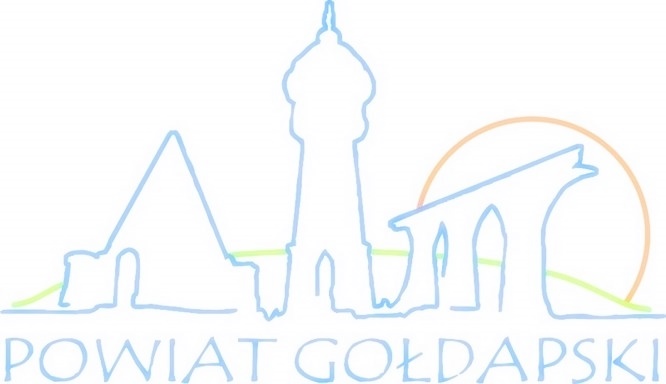 Cel II. Wspieranie aktywności zawodowej
Liczba przeszkolonych osób bezrobotnych przez PUP – 8
Liczba osób, które ukończyły przygotowanie zawodowe dorosłych – 0
Liczba przyznanych dotacji na rozpoczęcie działalności gospodarczej – 20
Formy udzielonego wsparcia pracownikom – kształcenie ustawiczne - 51 os.
Formy i liczba udzielonego wsparcia pracodawcom:
prace interwencyjne - 68
Bon za zasiedlenie - 21
roboty publiczne - 12 
doposażenie stanowiska pracy - 21  
ref. części kosztów poniesionych na wynagrodzenia, składki bezrob. do 30 r.ż. 15
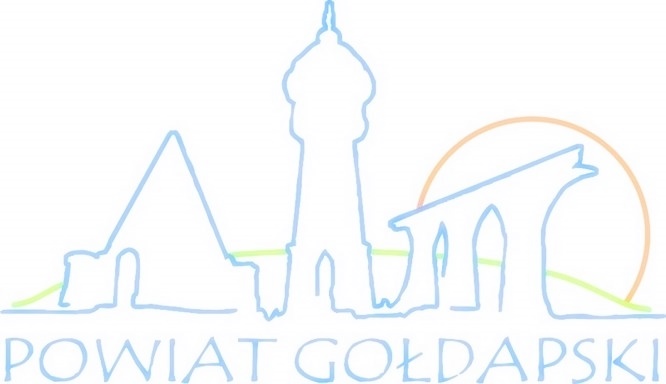 Cel III. Aktywizacja zawodowa i społeczna              osób niepełnosprawnych
Liczba przeszkolonych osób niepełnosprawnych – 0
Liczba dotacji na rozpoczęcie działalności gospodarczej os. niep.- 2
Liczba przyznanych dotacji na utworzenie miejsca pracy  os. niepełnosprawnej – 4
Liczba zatrudnionych osób niepełnosprawnych- 47
Liczba zrealizowanych umów na likwidację barier (w komunikowaniu się, technicznych, architektonicznych) –21
Liczba osób biorących udział w działaniach zorganizowanych ze środków na sport, kulturę i turystykę niepełnosprawnych – ok. 100
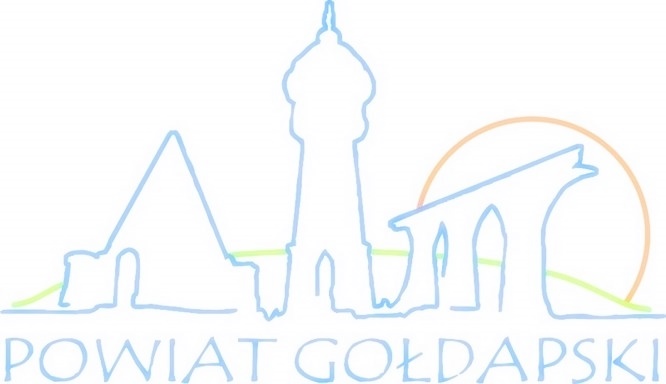 Cel IV. Przeciwdziałanie wykluczeniu              społecznemu (osób uzależnionych,              starszych, niepełnosprawnych, ofiar              przemocy domowej.
Samorządy gminne oraz powiatowy organizują szereg wydarzeń skierowanych do w/w grup osób np. narodowe czytanie, dzień babci i dziadka, wycieczki, debaty, rodzinny rajd rowerowy, festyny, spotkania z seniorami, więcej ruchu więcej zdrowia, piknik bożonarodzeniowy, noc świętojańska nad Bludzianką itp.
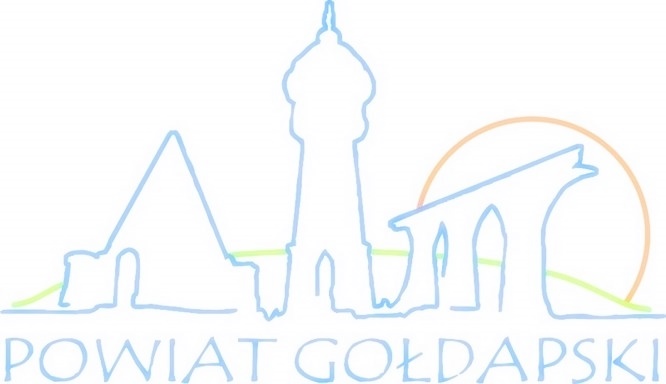 Cel V. Podniesienie poziomu bezpieczeństwa            w powiecie
Liczba opracowanych i realizowanych programów profilaktyczno – edukacyjnych:

Dwa projekty w ramach rządowego programu ograniczania przestępczości  i aspołecznych zachowań Razem bezpieczniej im. Władysława Stasiaka na  lata 2018 - 2020
Projekty profilaktyczne realizowane przez wszystkie szkoły liczne warsztaty nt. przeciwdziałania uzależnieniom,  konkursy.
Program korekcyjno – edukacyjny dla osób stosujących przemoc                  w rodzinie



                                                         Dziękuję za uwagę
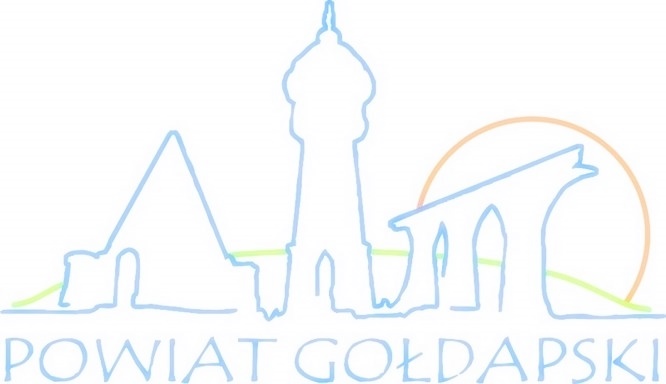